МБДОУ города Кургана «Детский сад №116 «Лучик»
Музей  «зауральская светёлка»
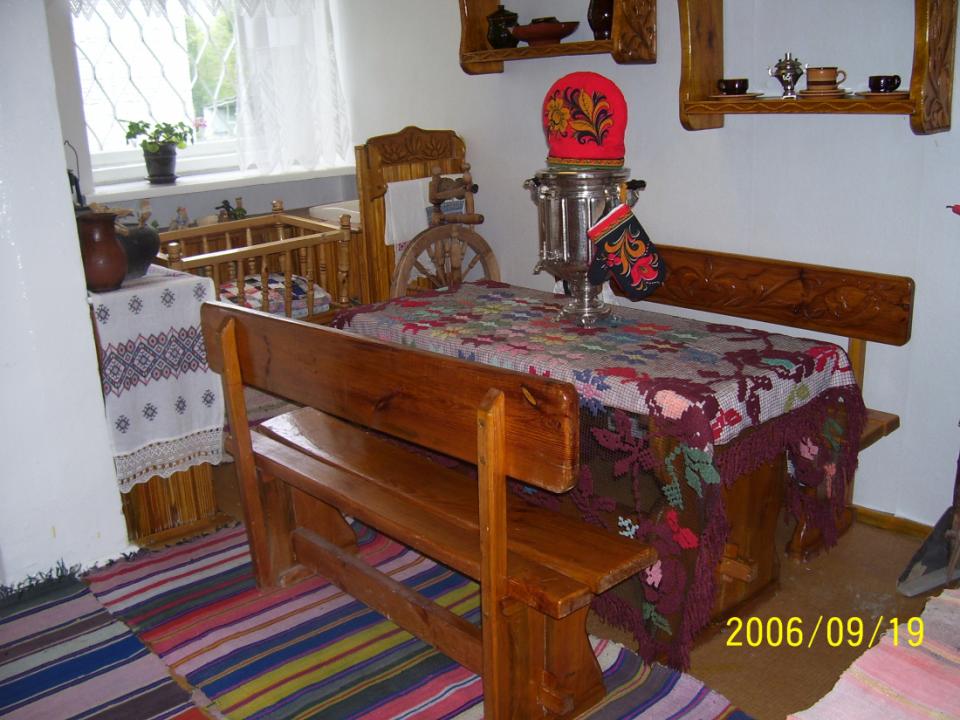 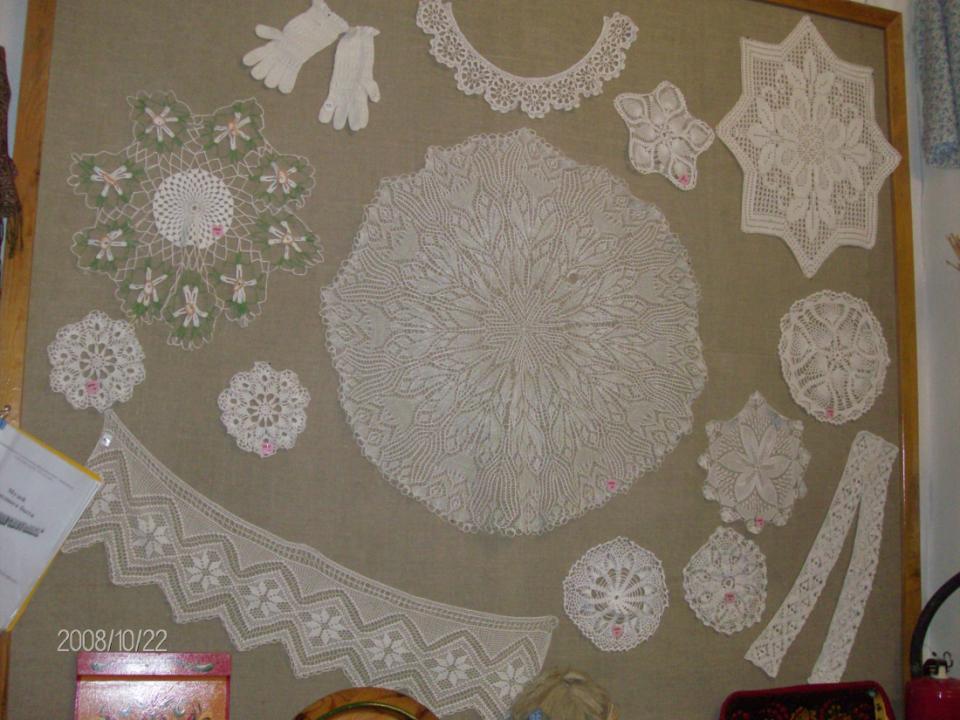 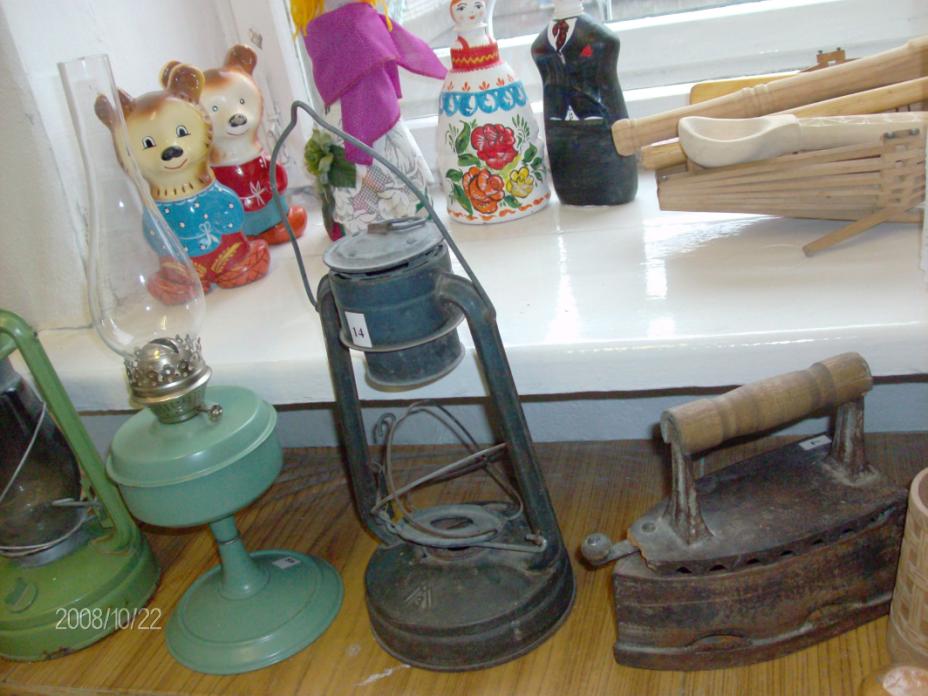 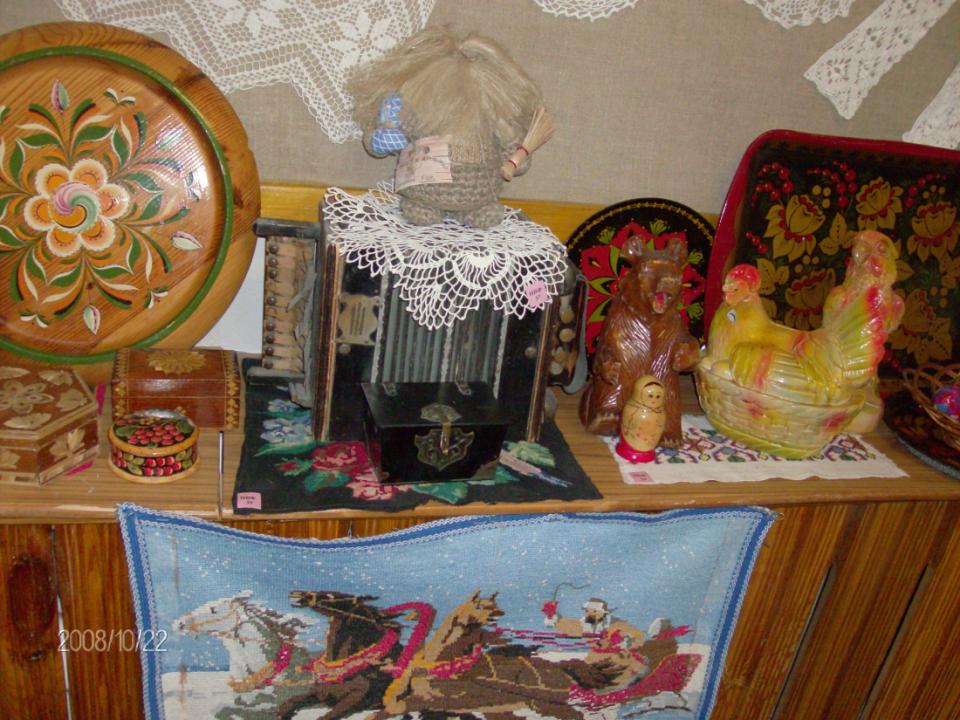 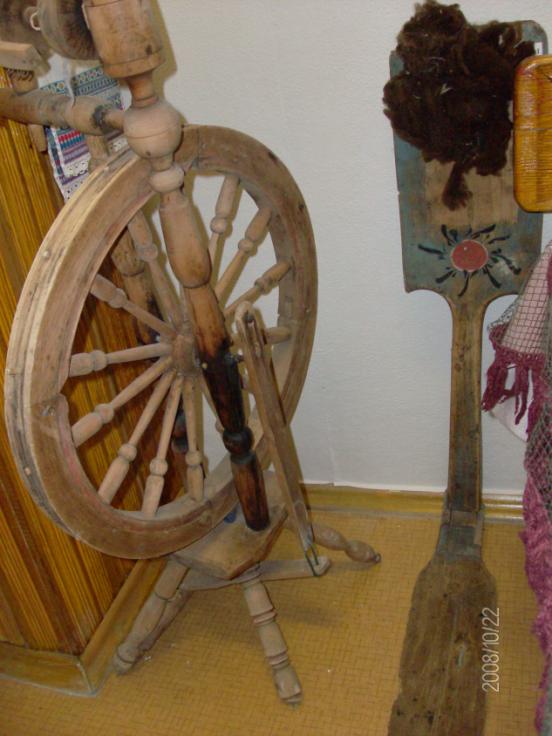 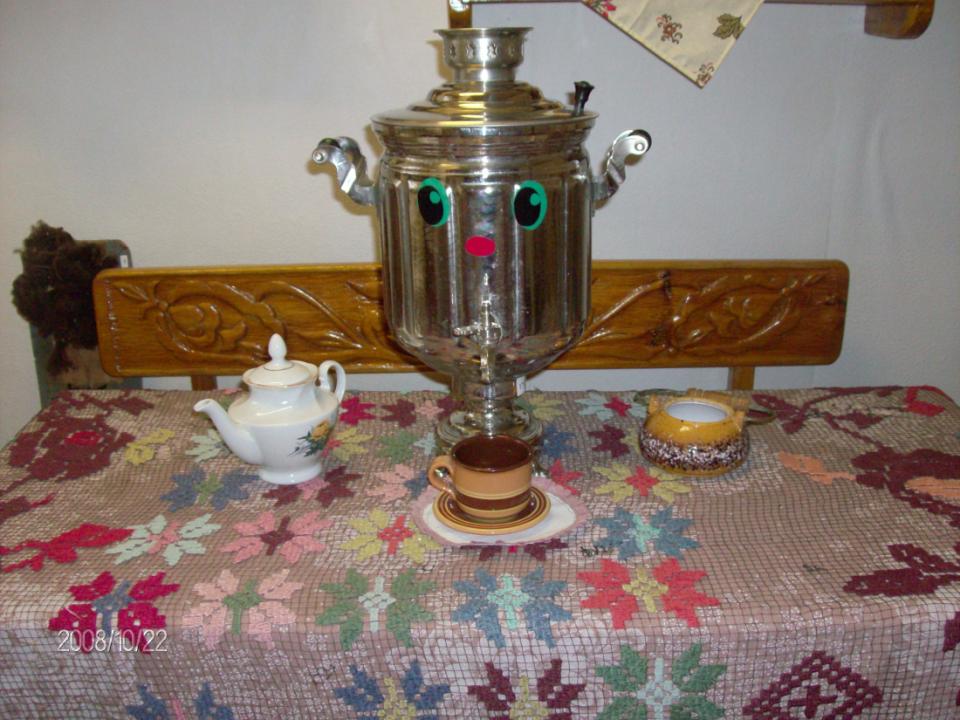 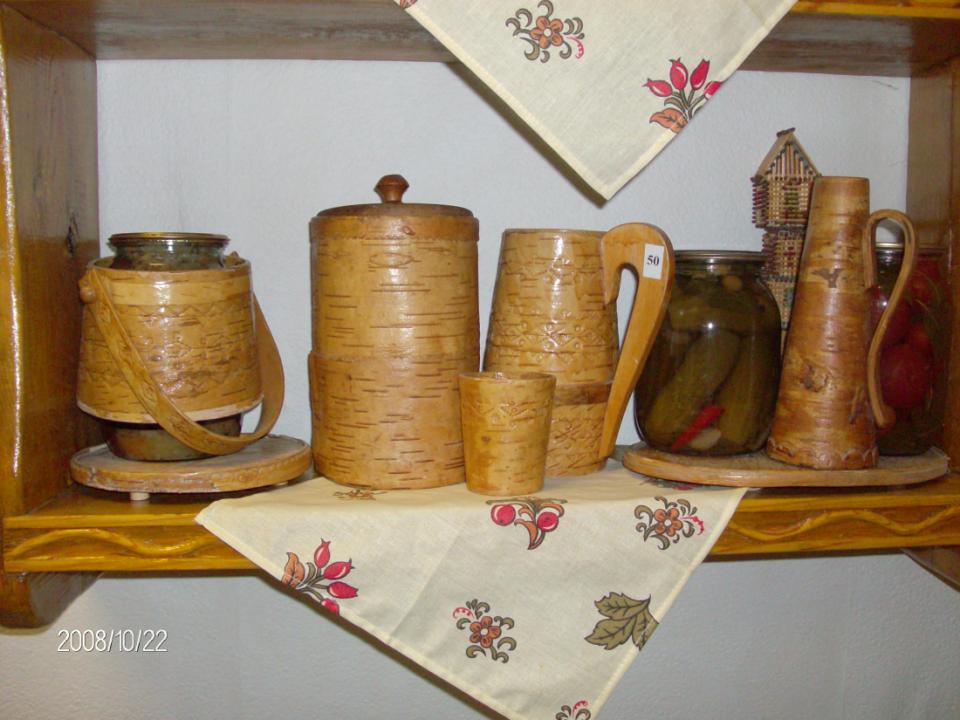 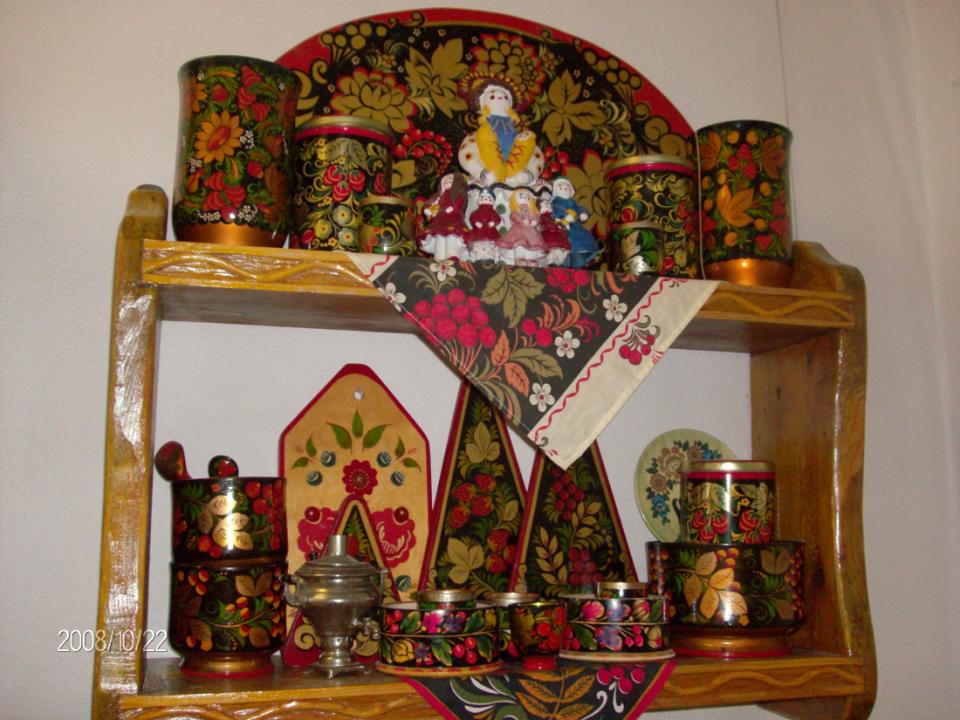 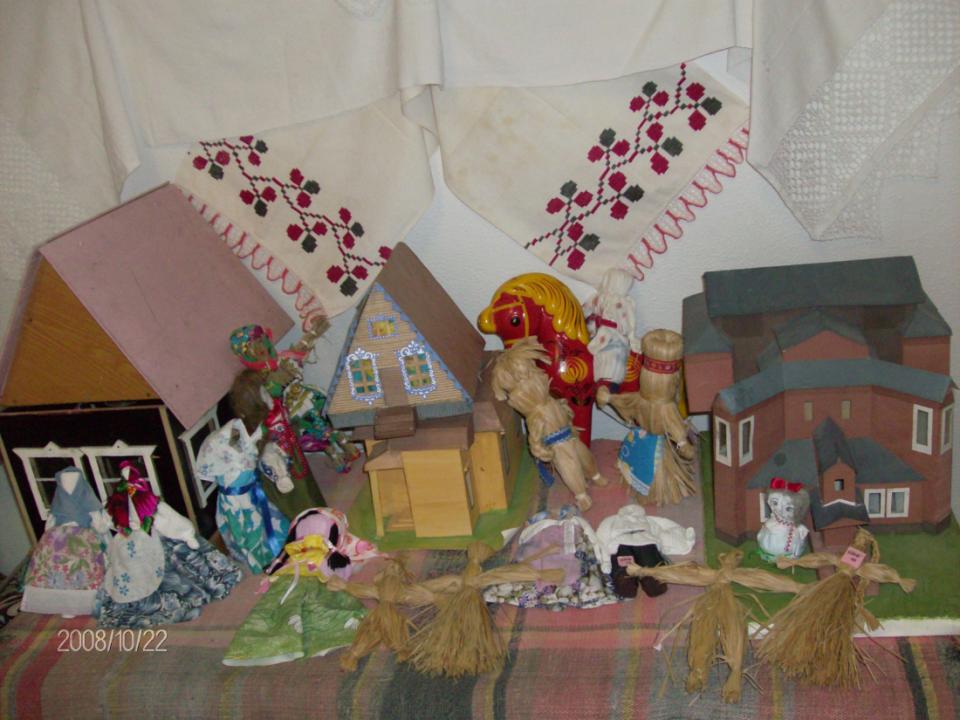 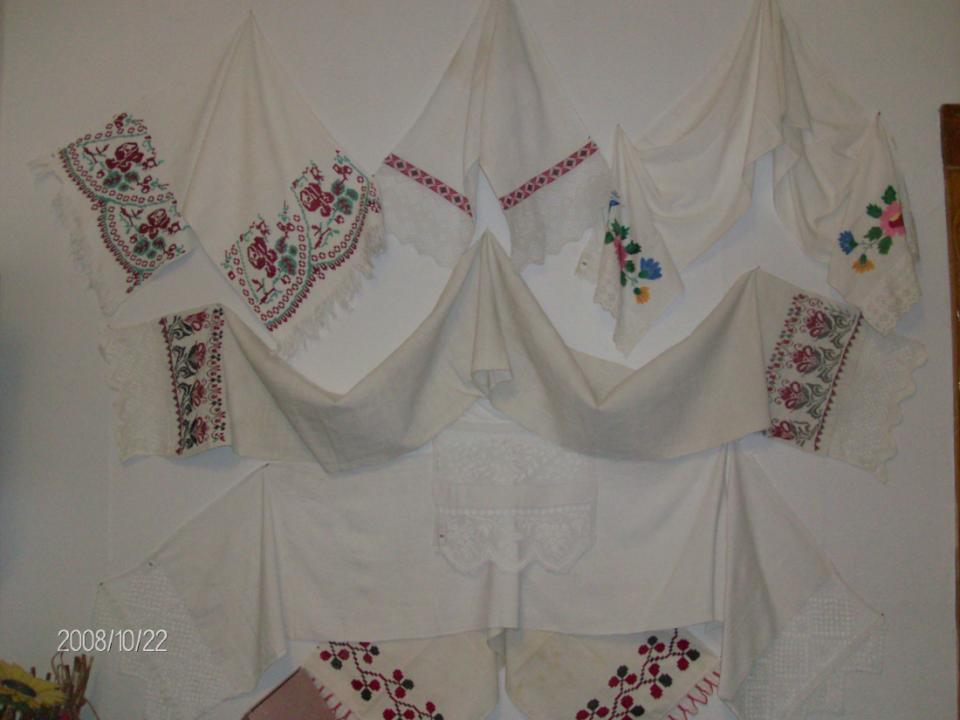 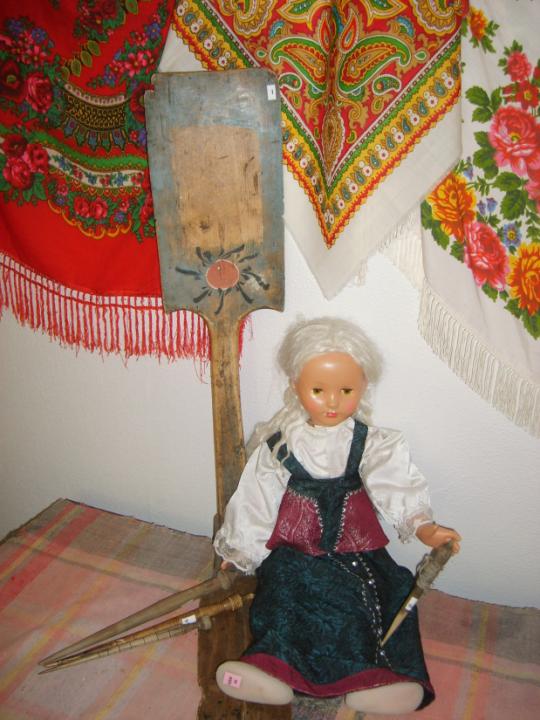 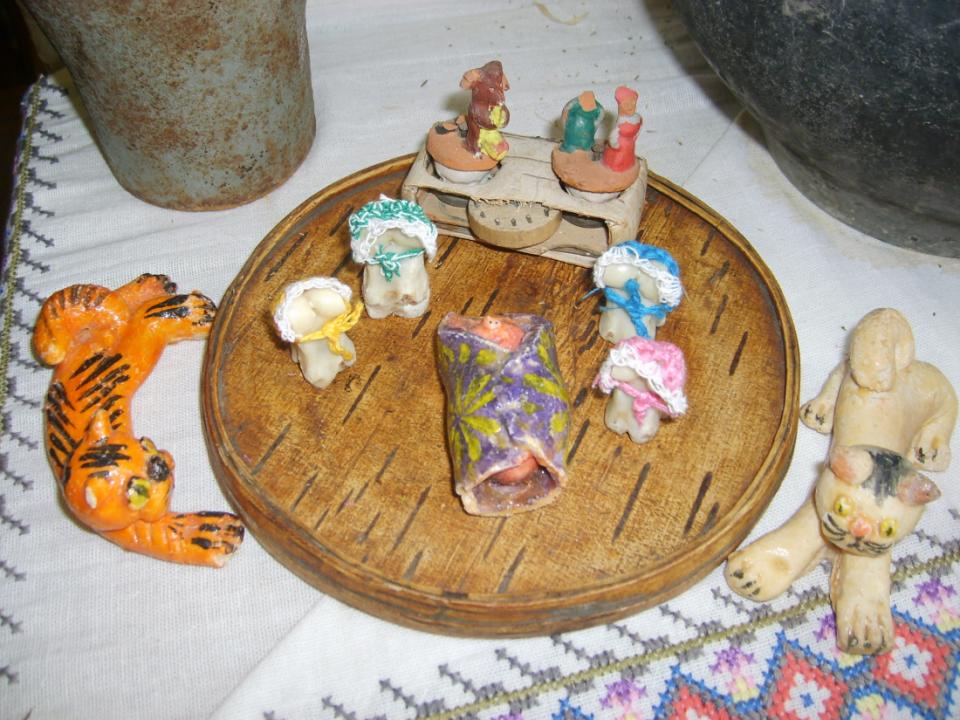 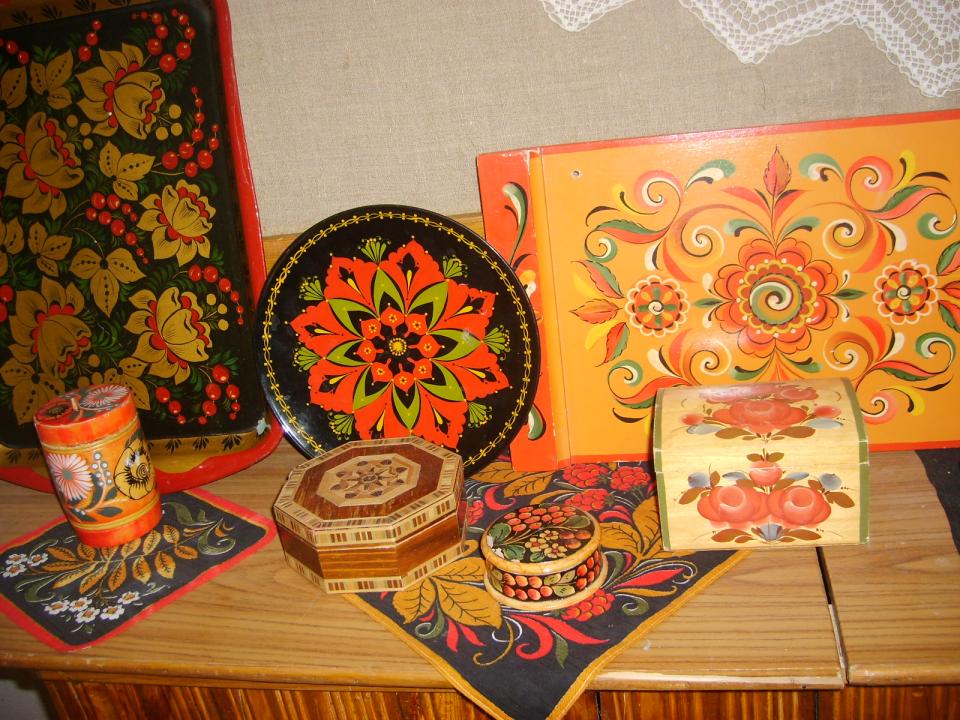 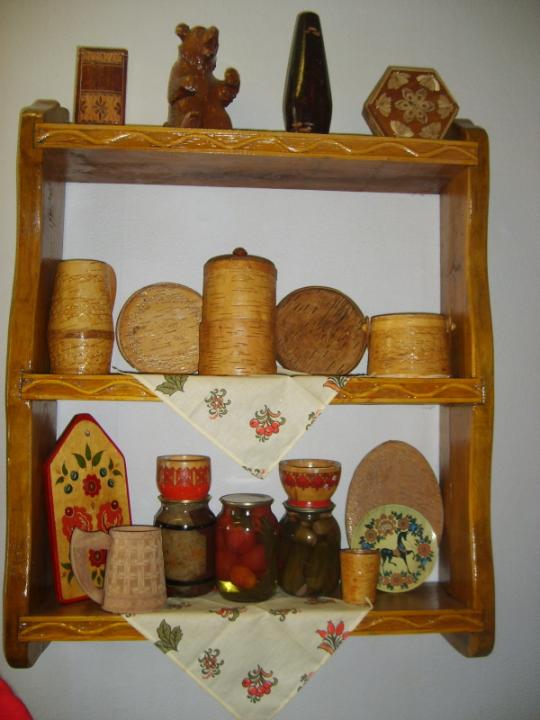 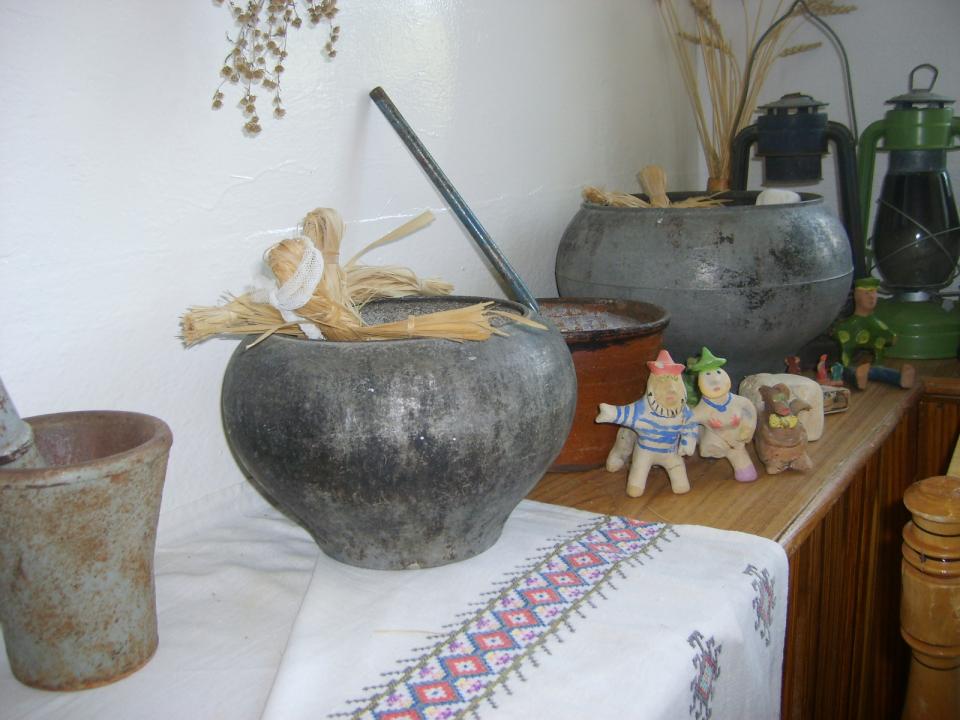 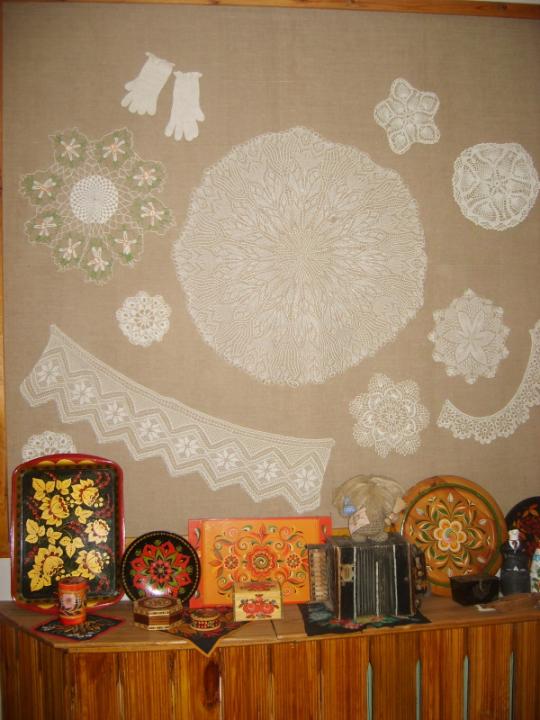 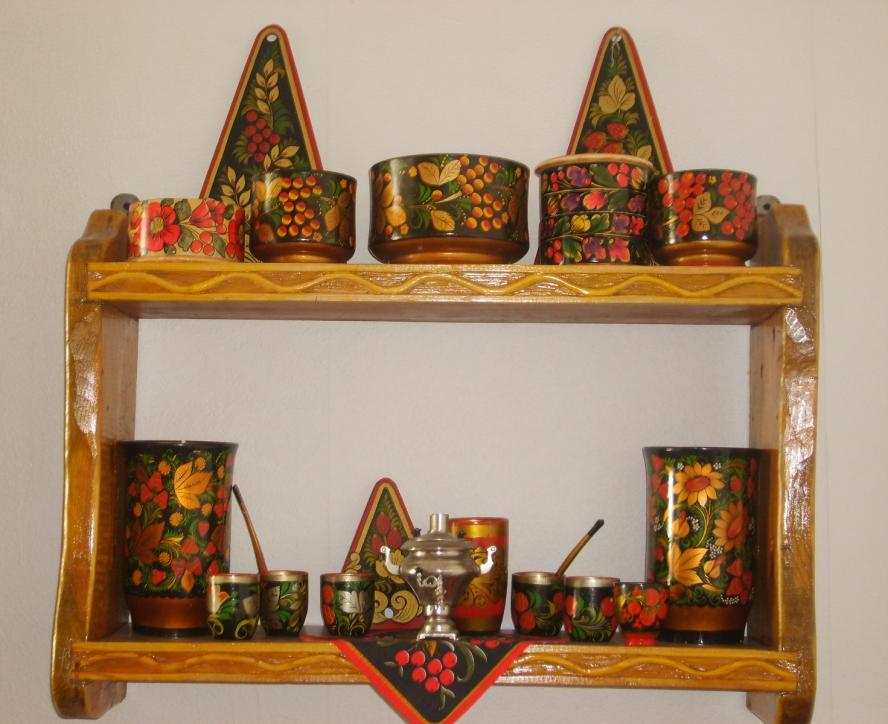 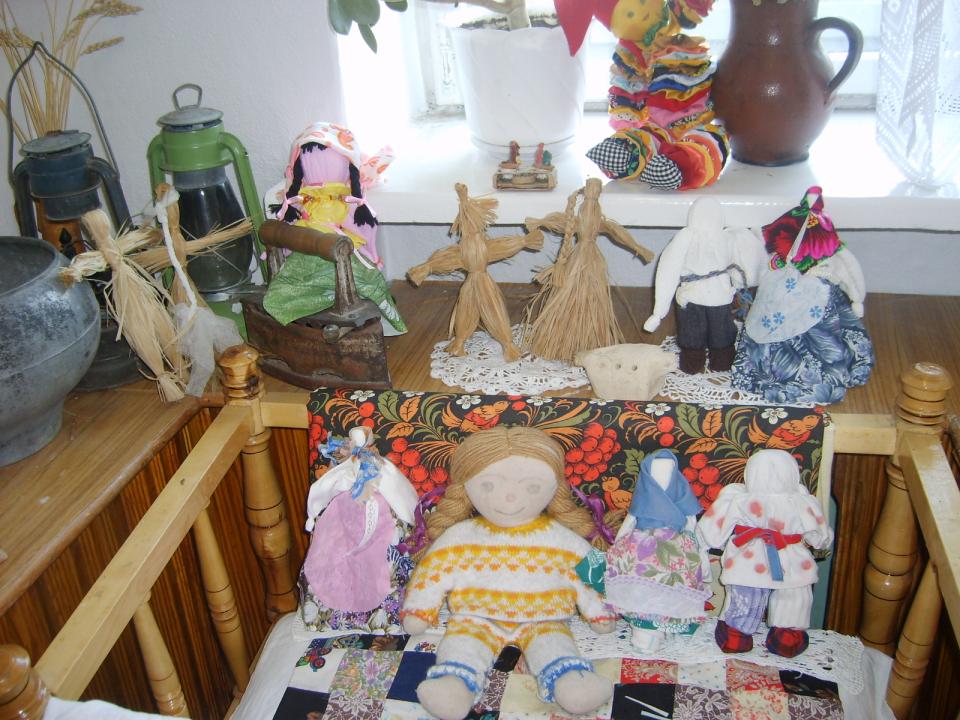 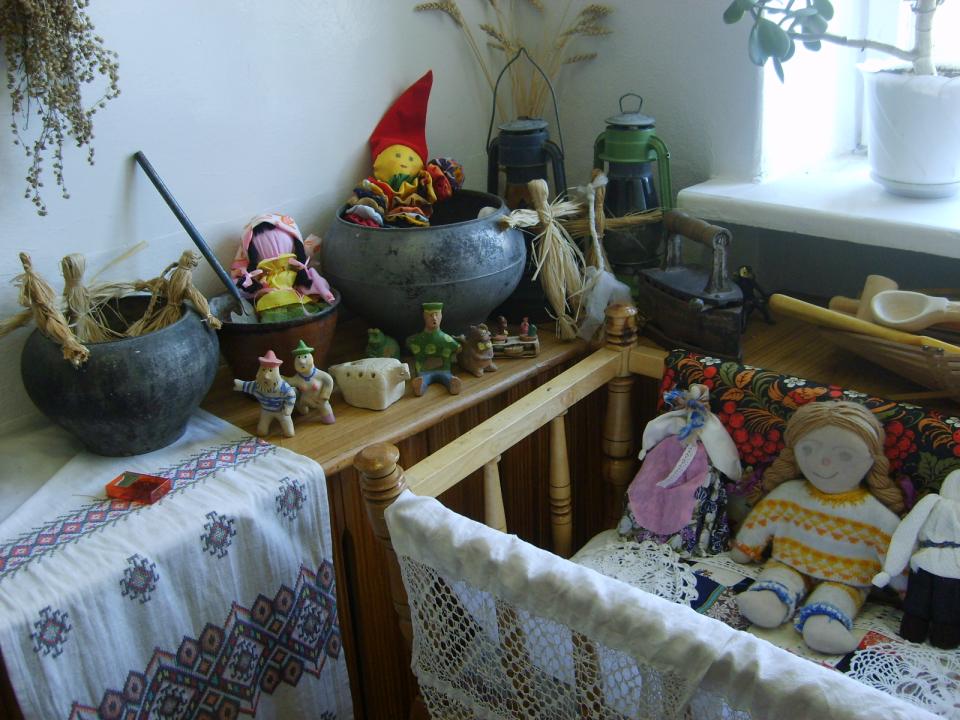 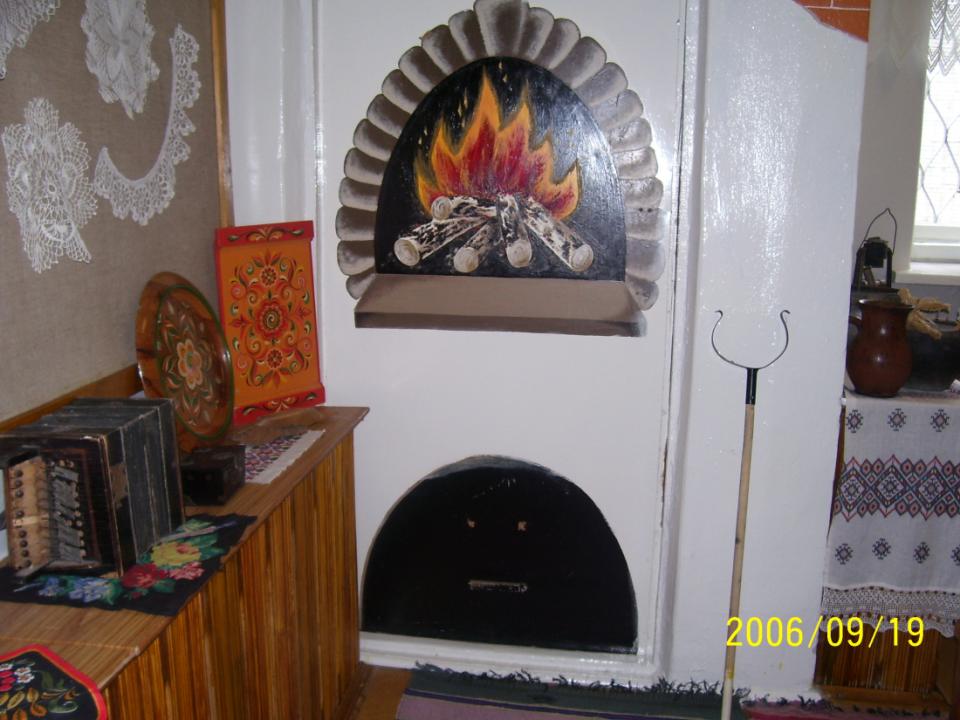 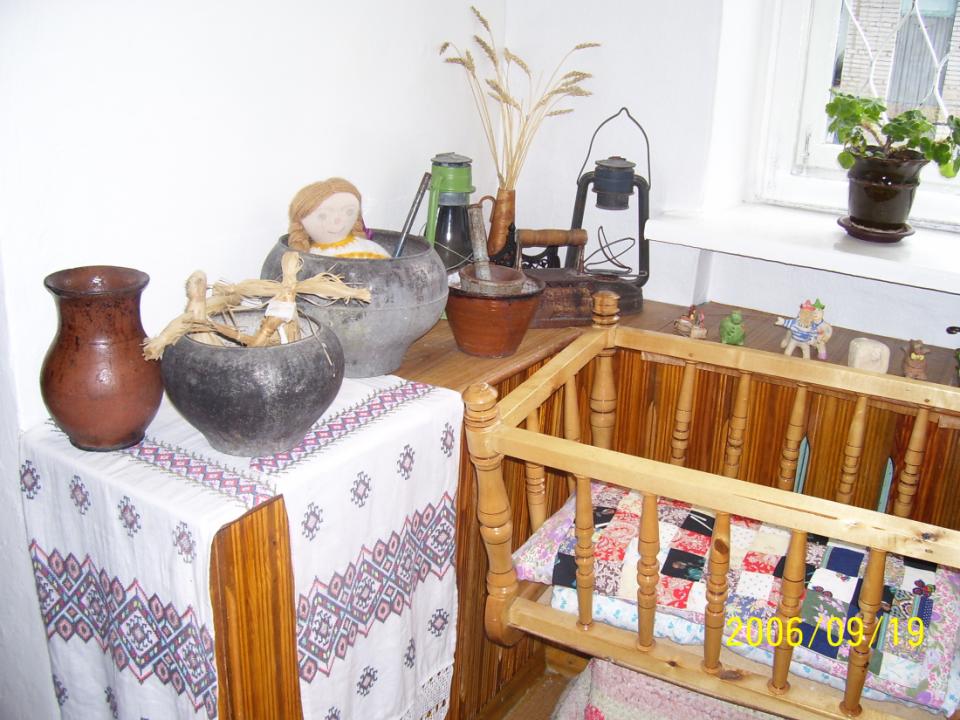 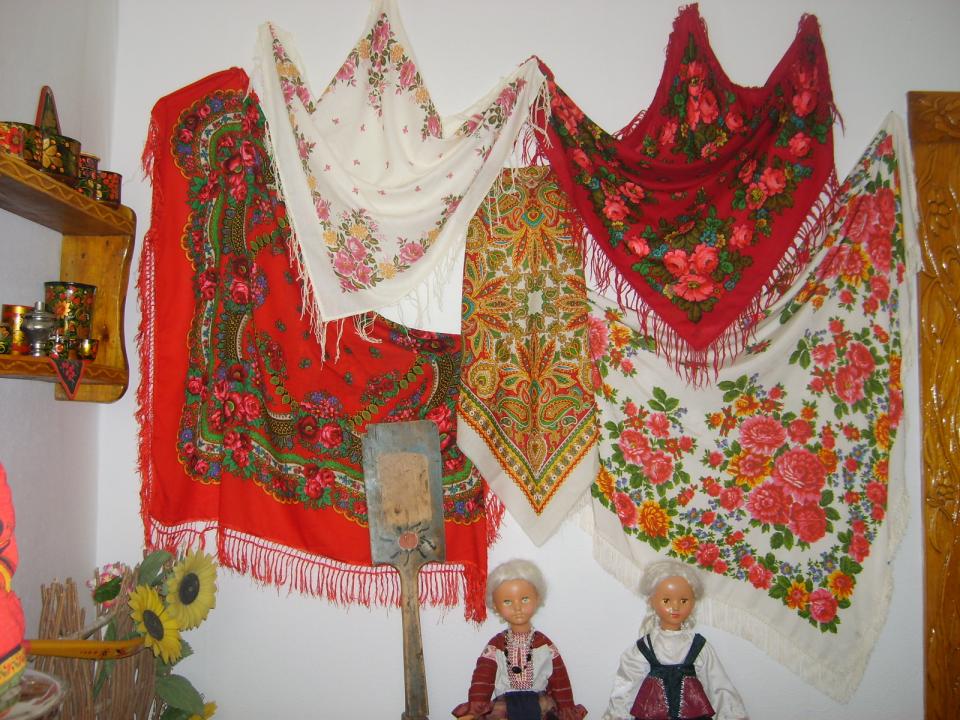 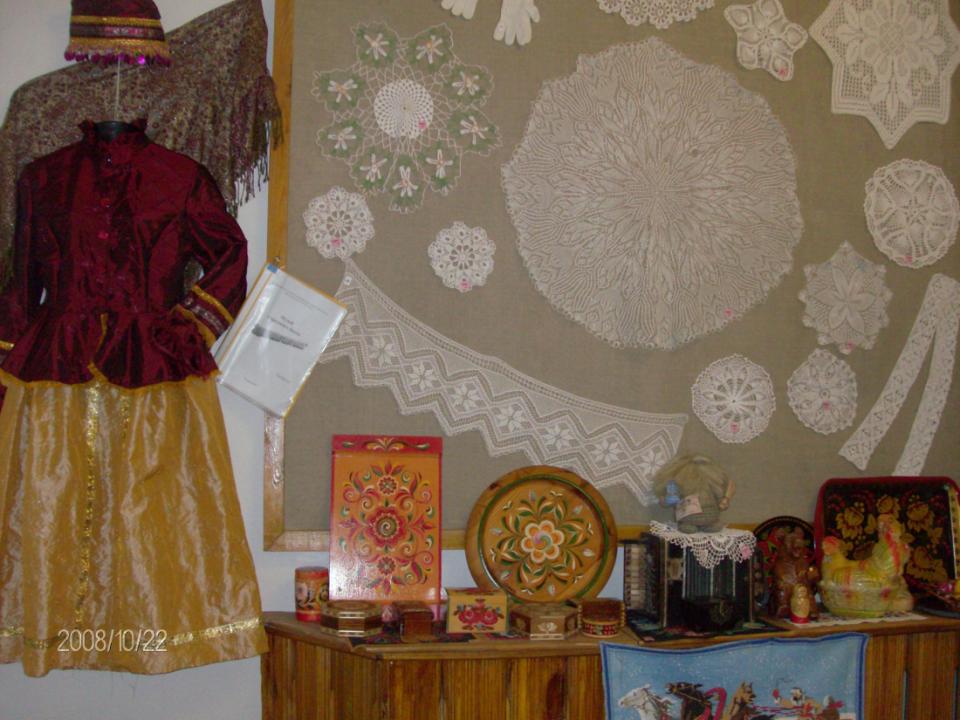 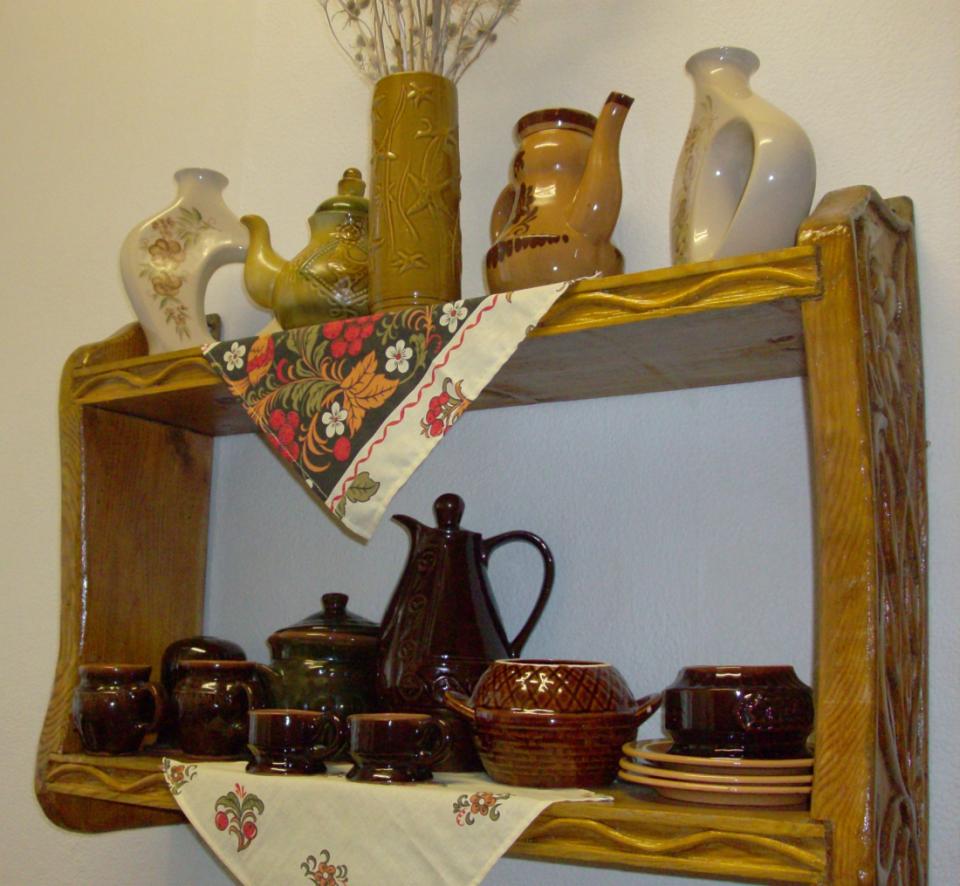